Arbetsmiljö
Sundsvall
Arbetsplats – nyläge
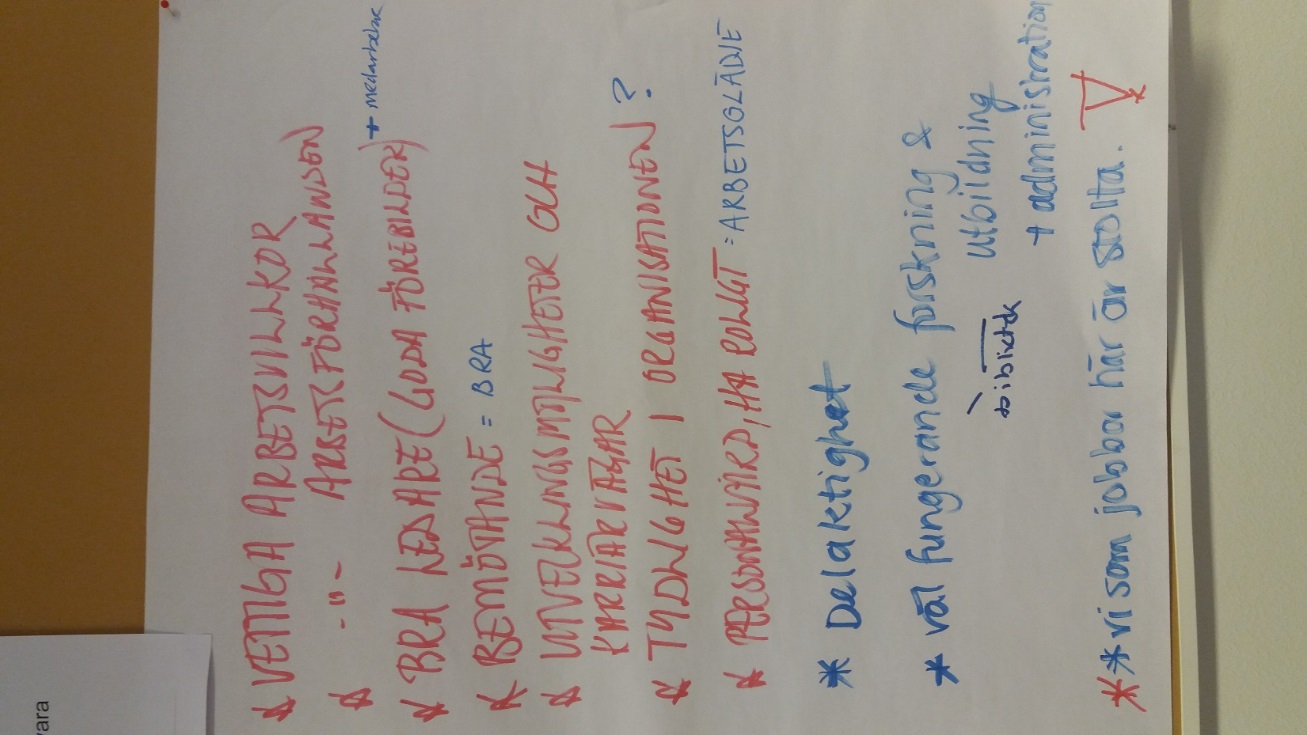 Nuläge
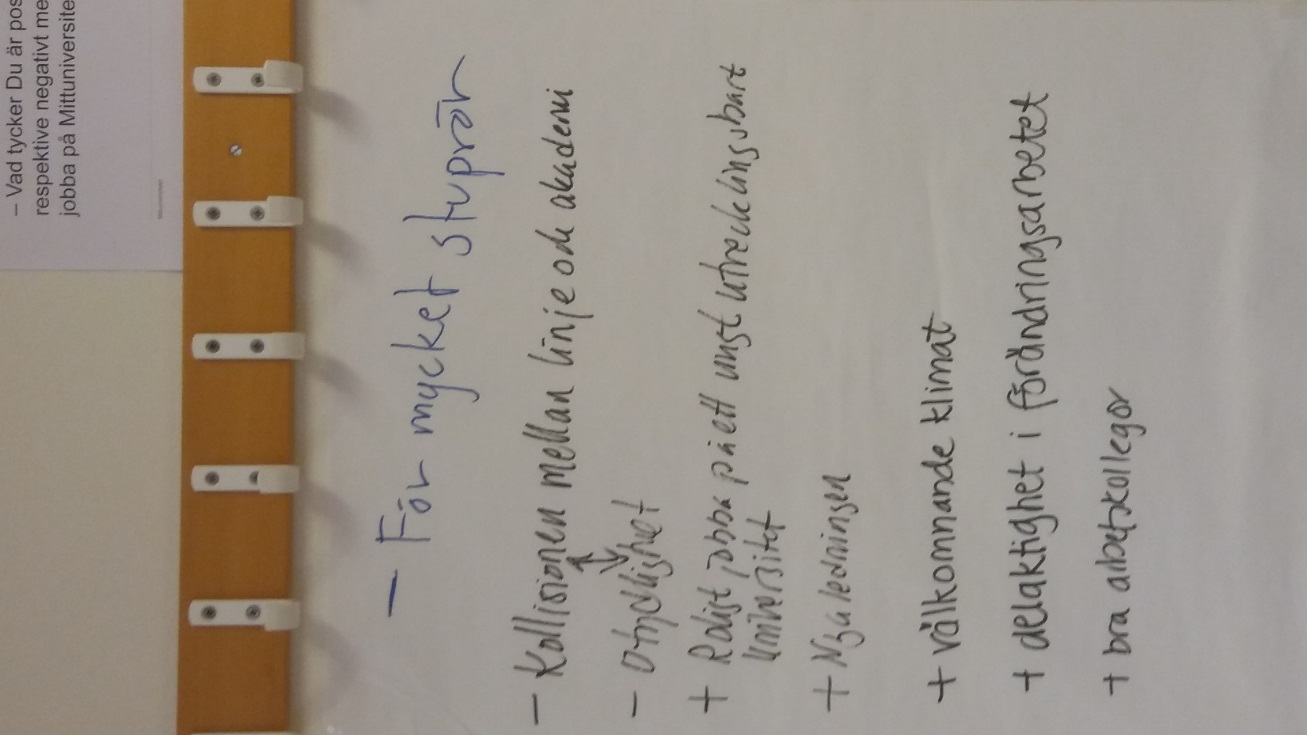 Nuläge
Medarbetarskap och ledarskap
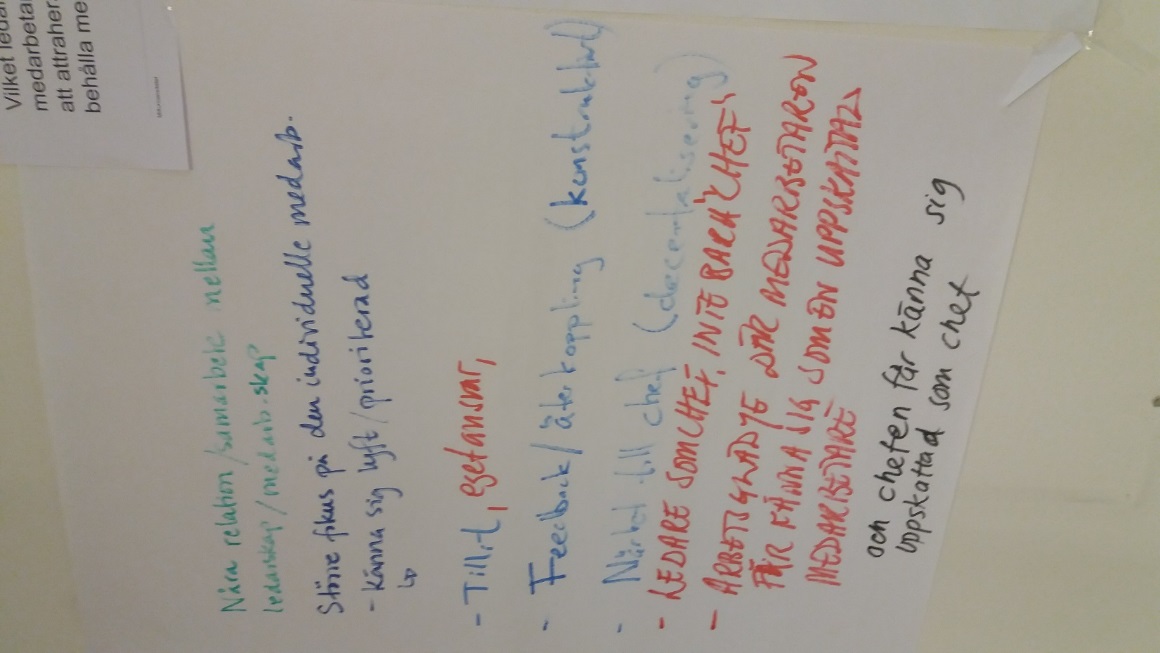 Arbetsmiljö
Östersund
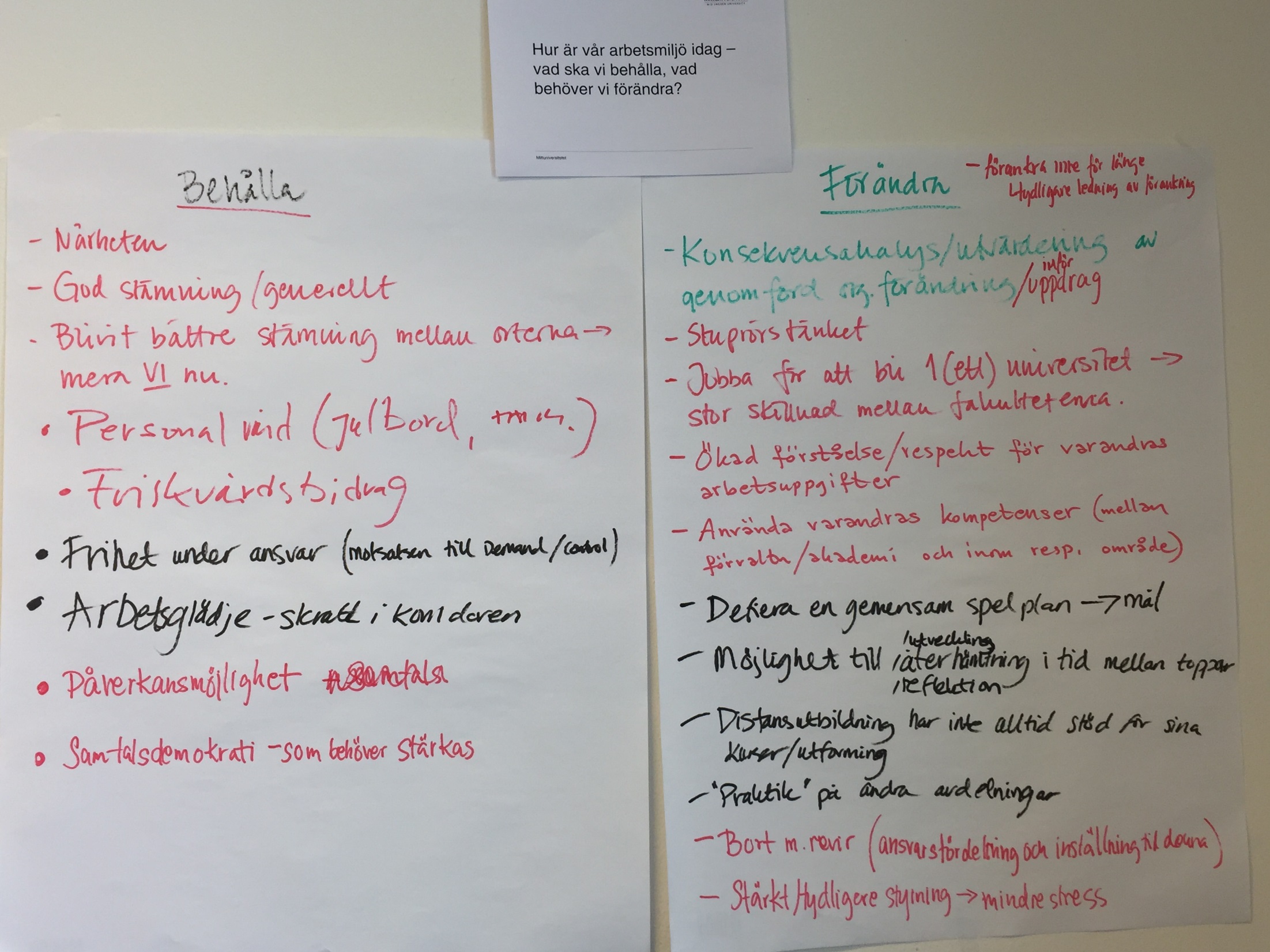 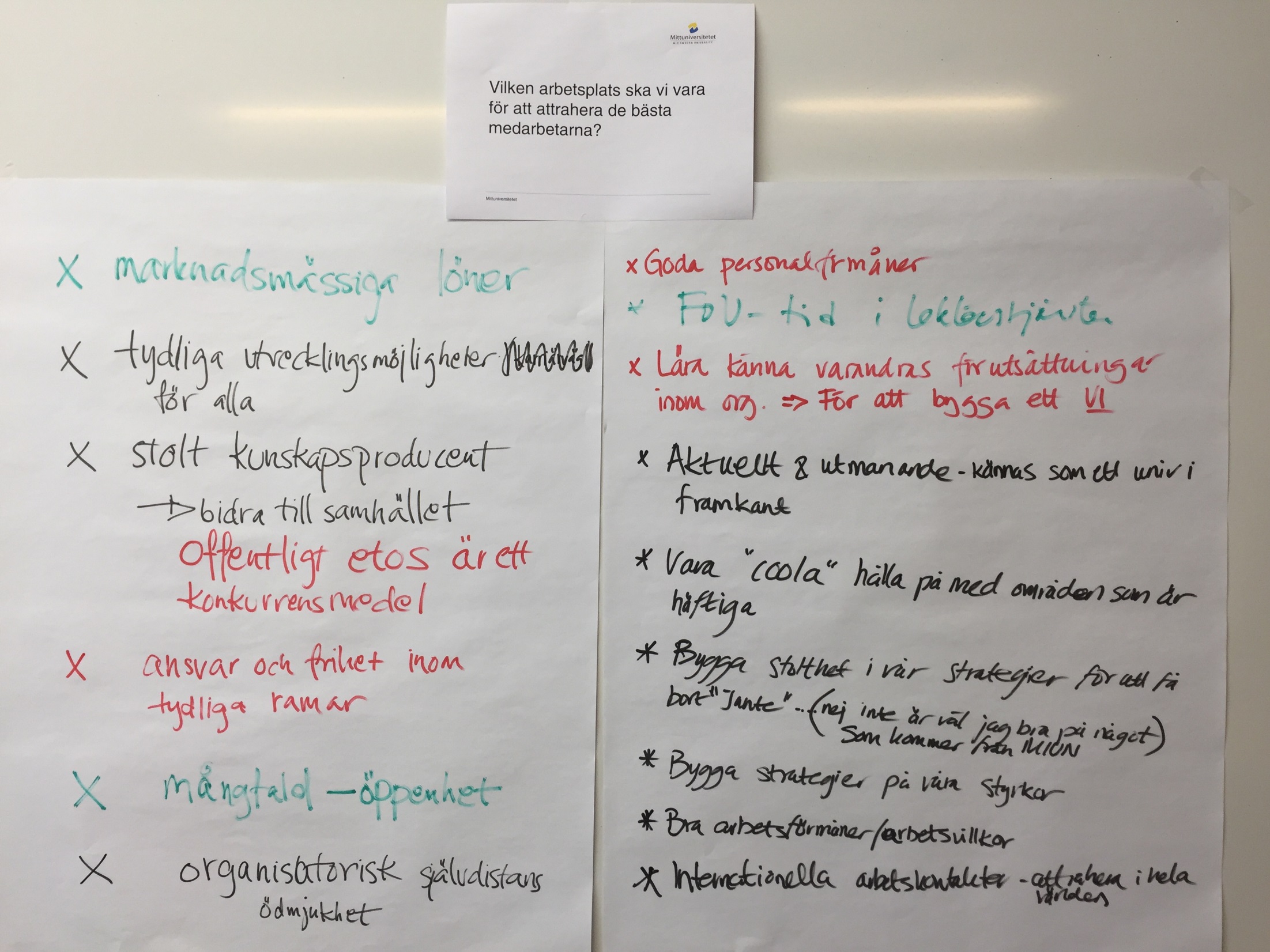 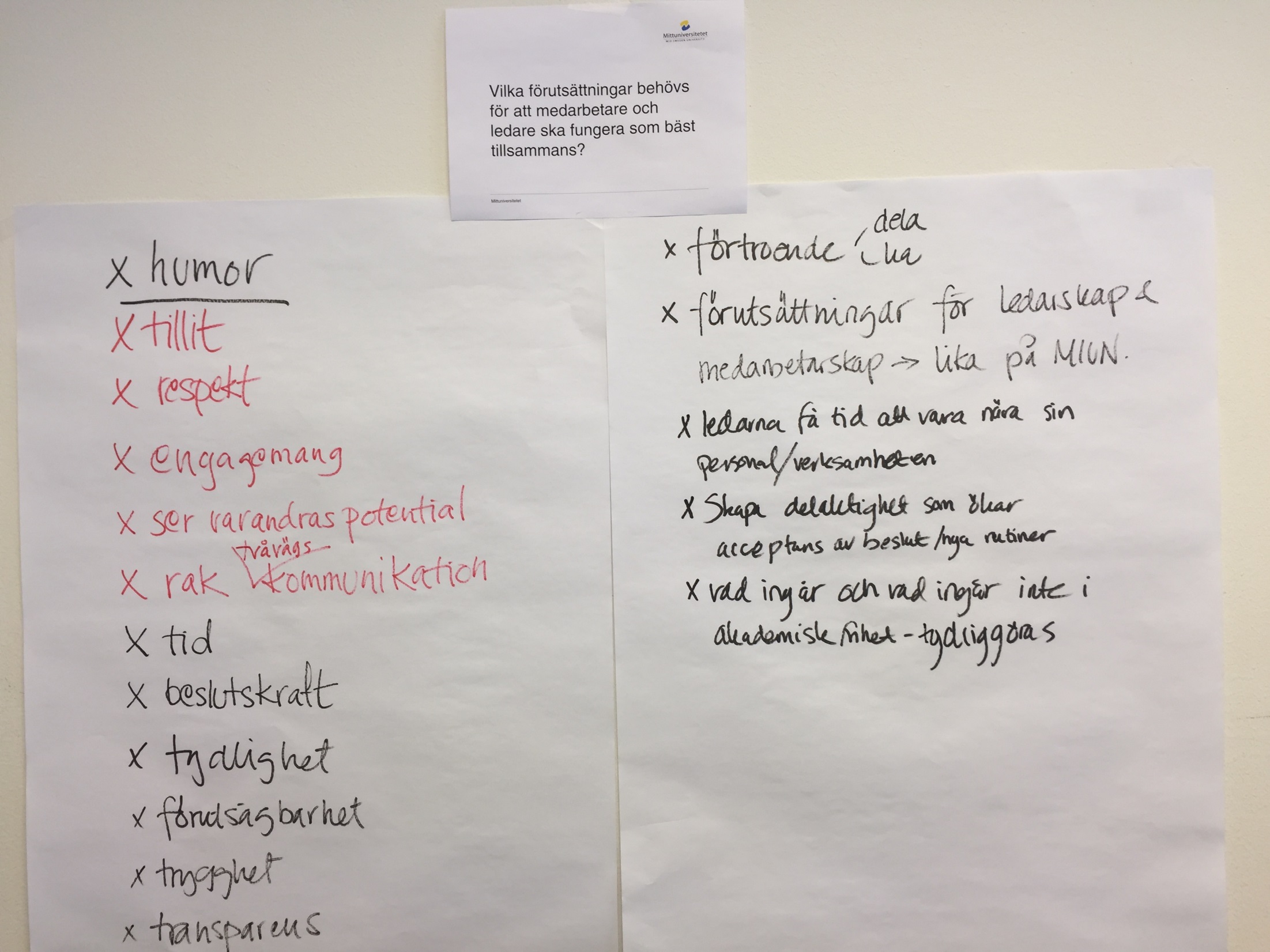 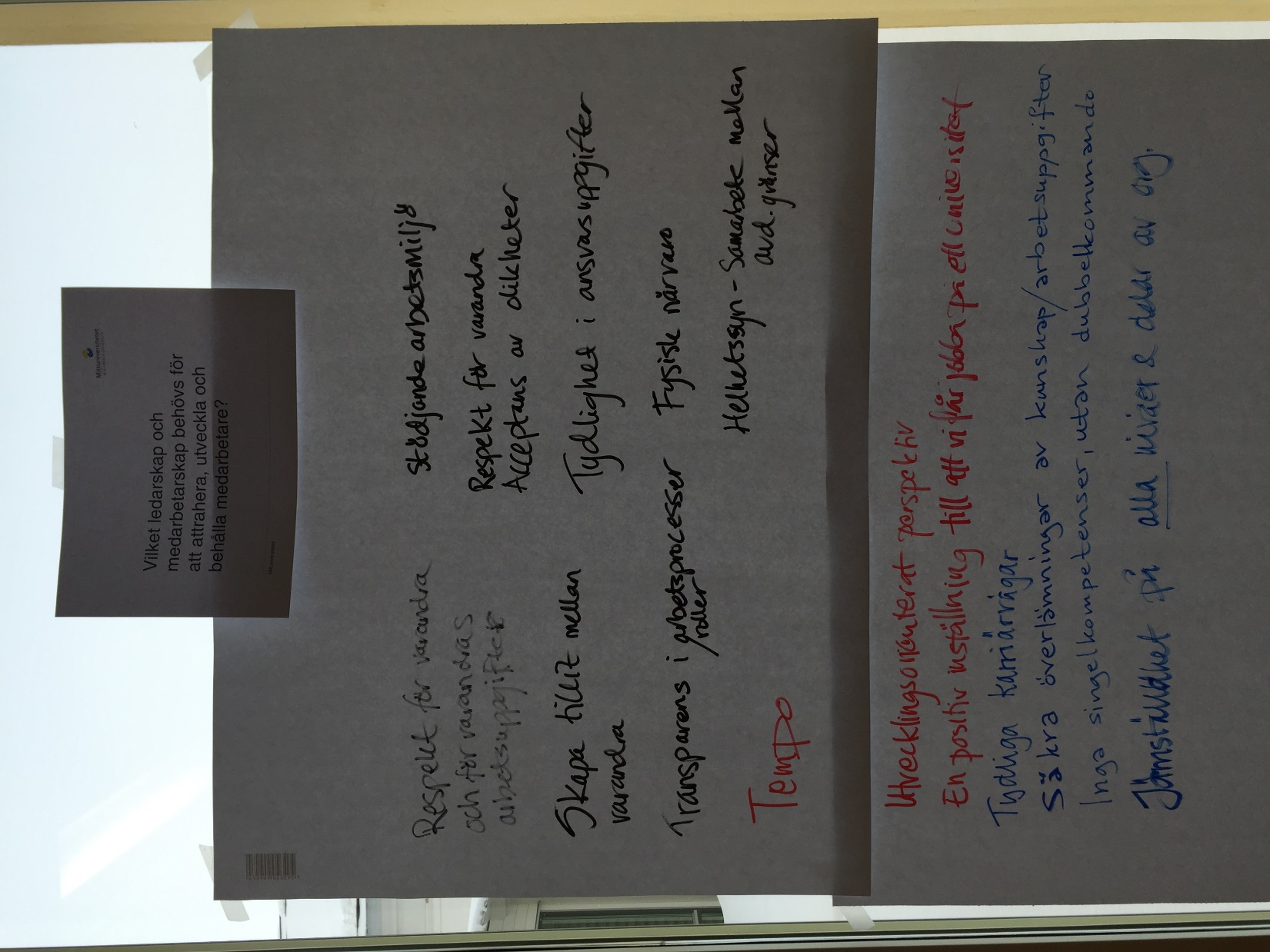 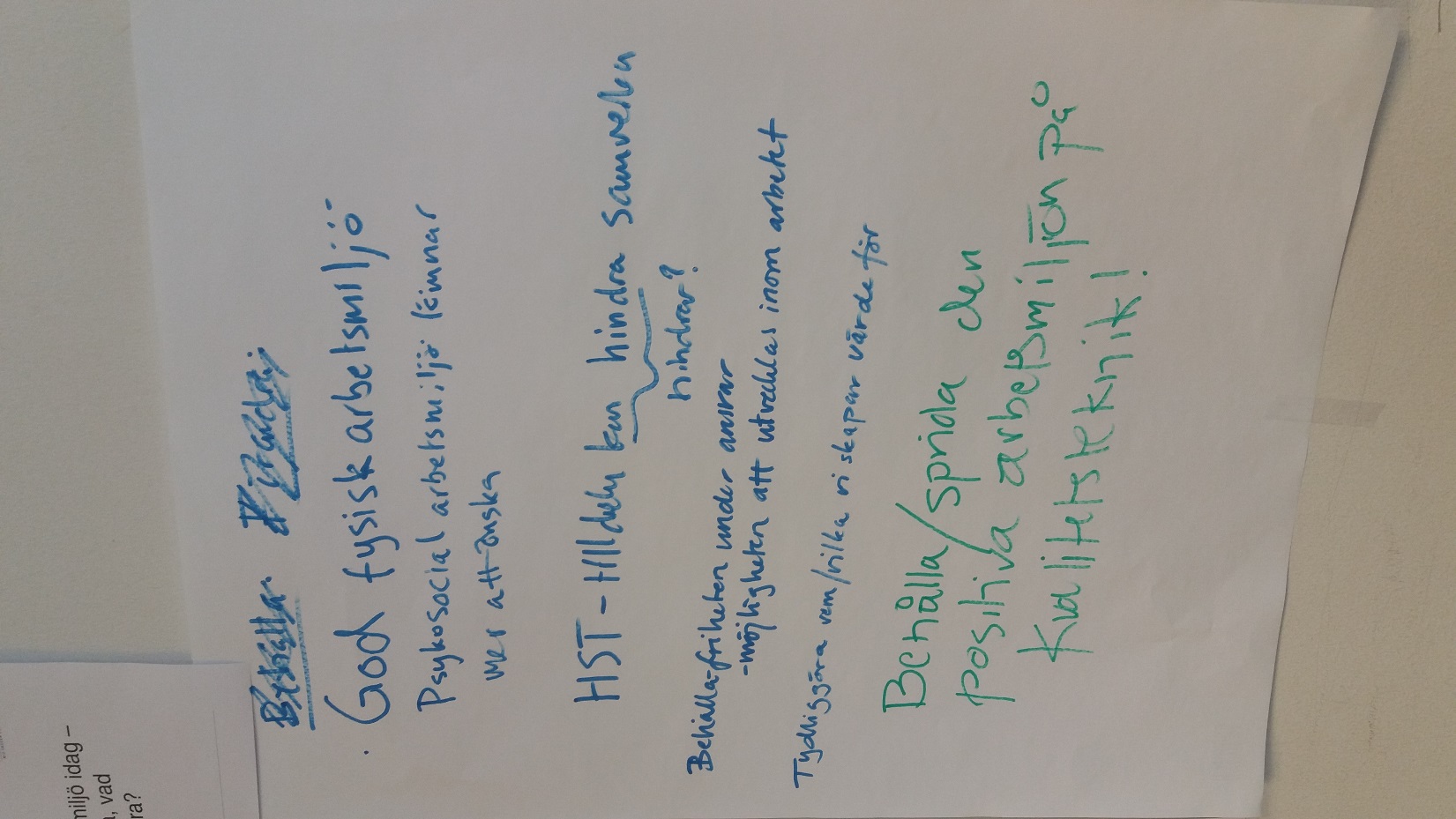 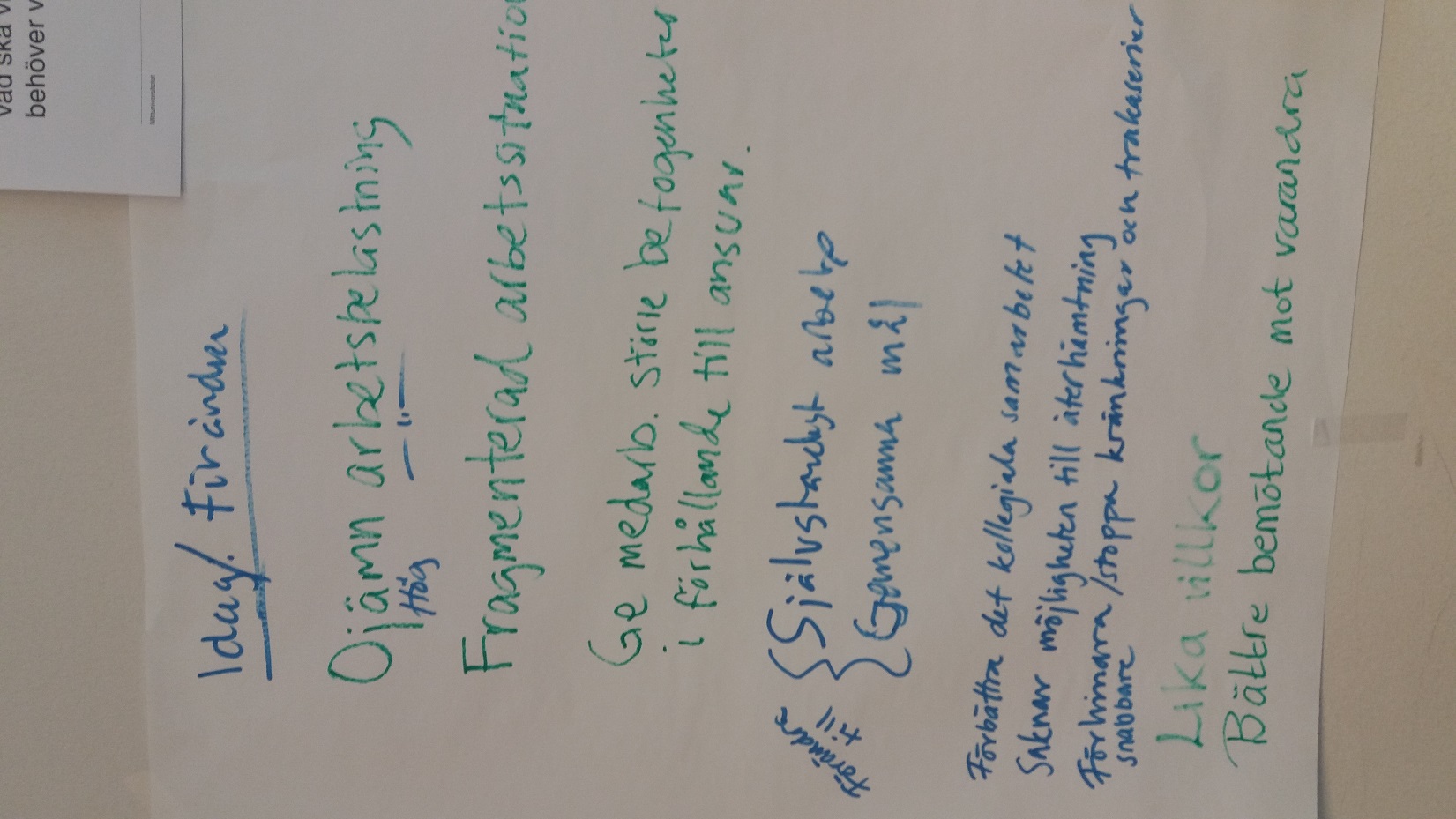 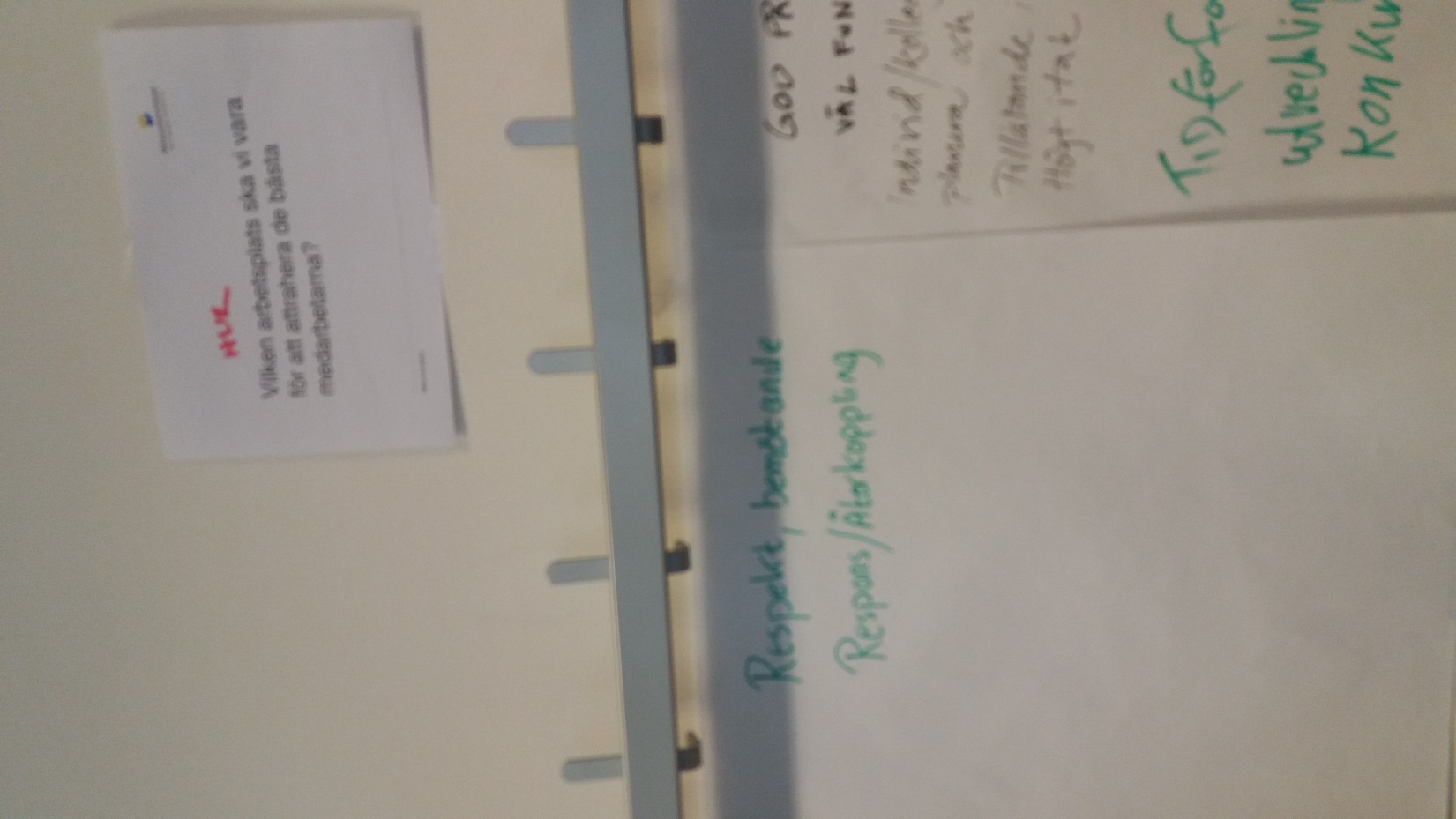 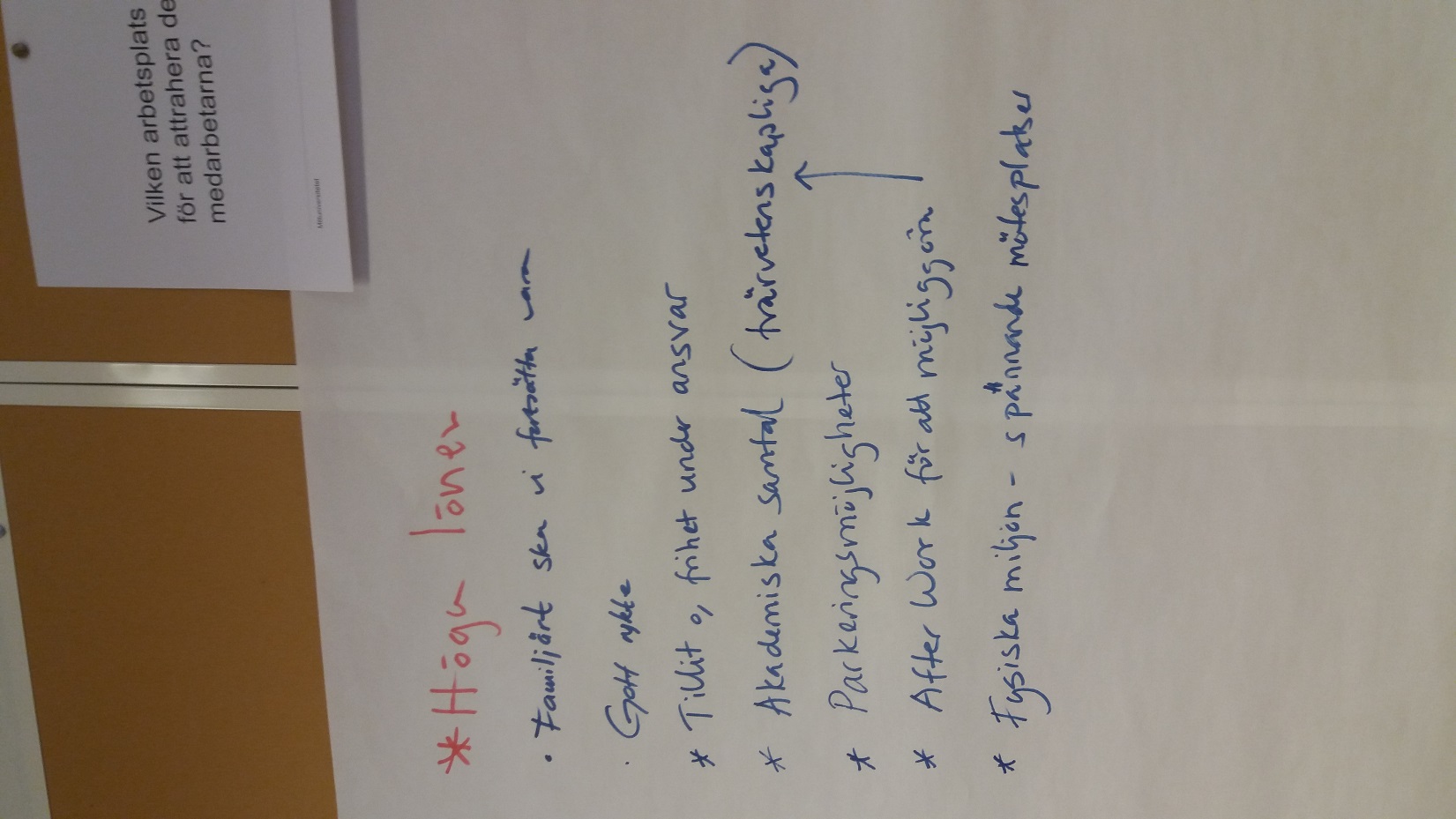 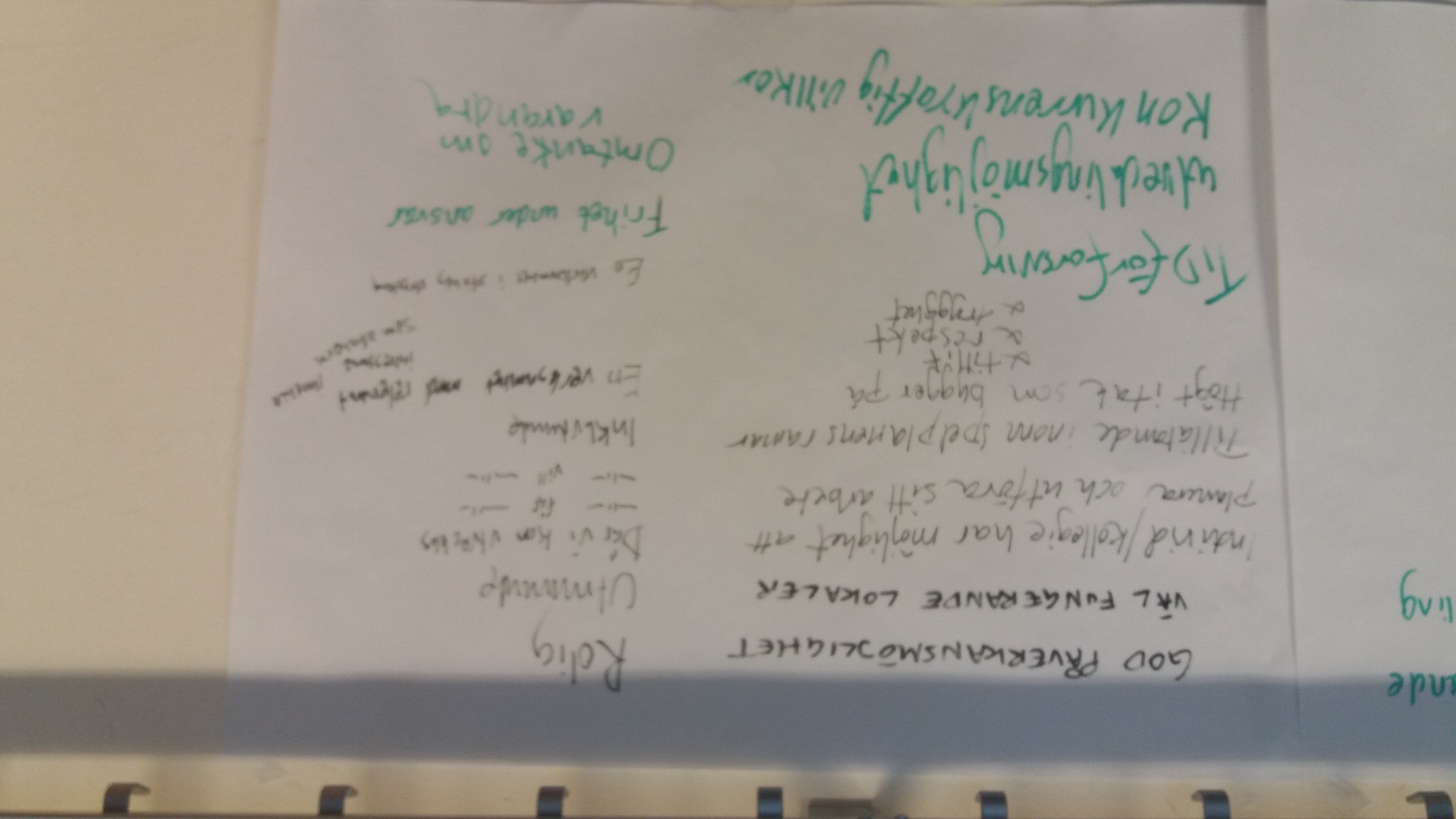 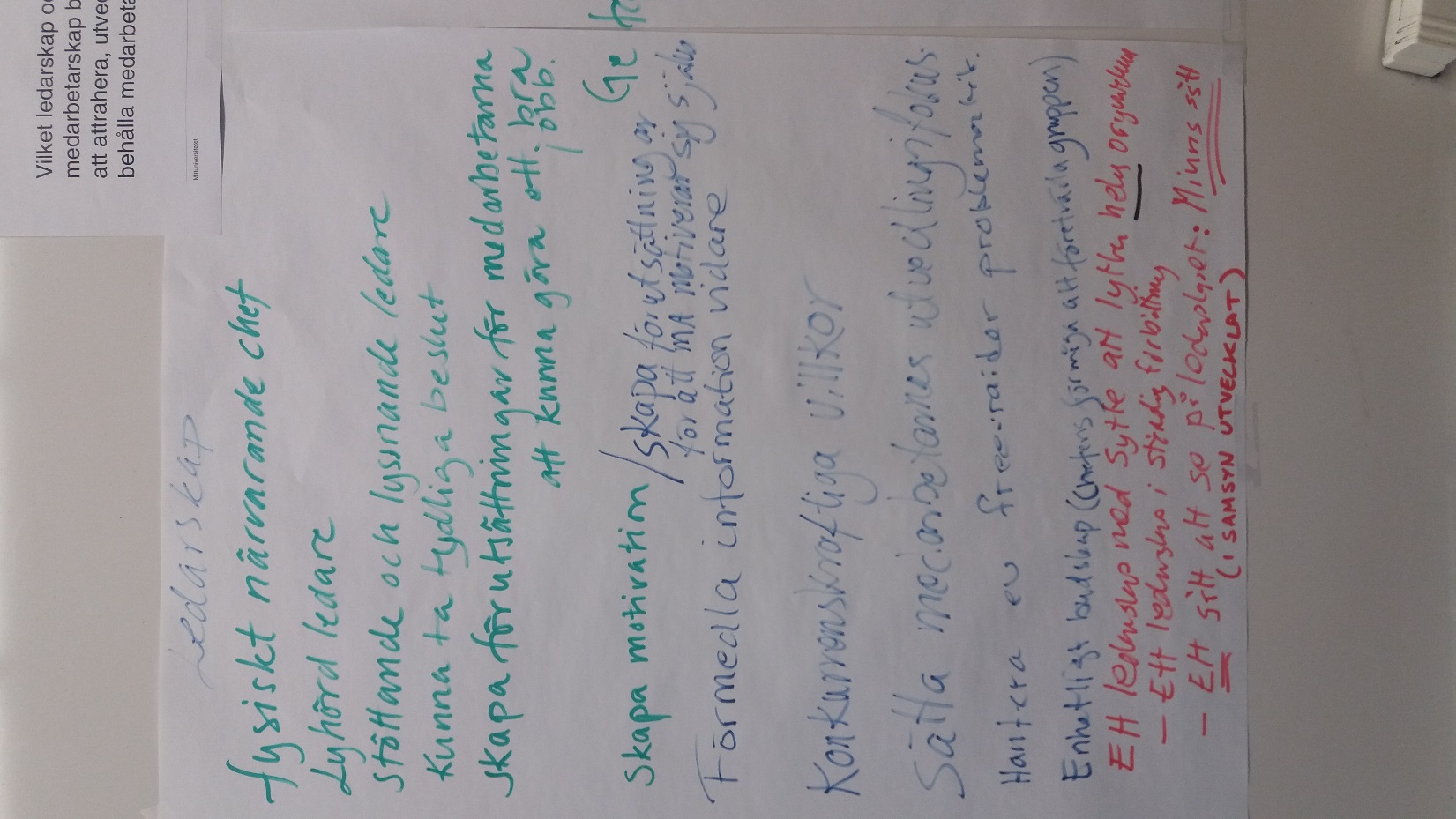 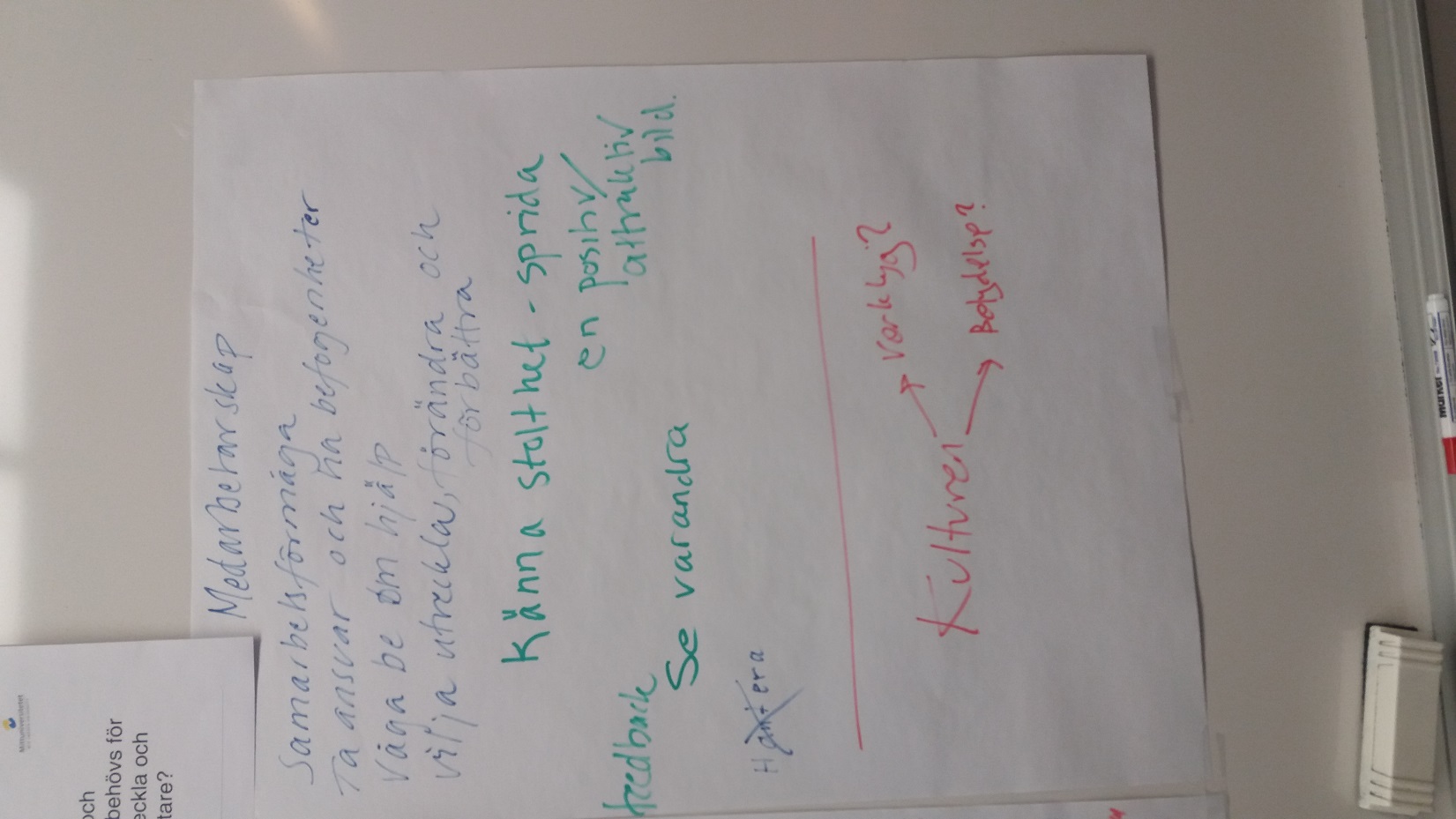 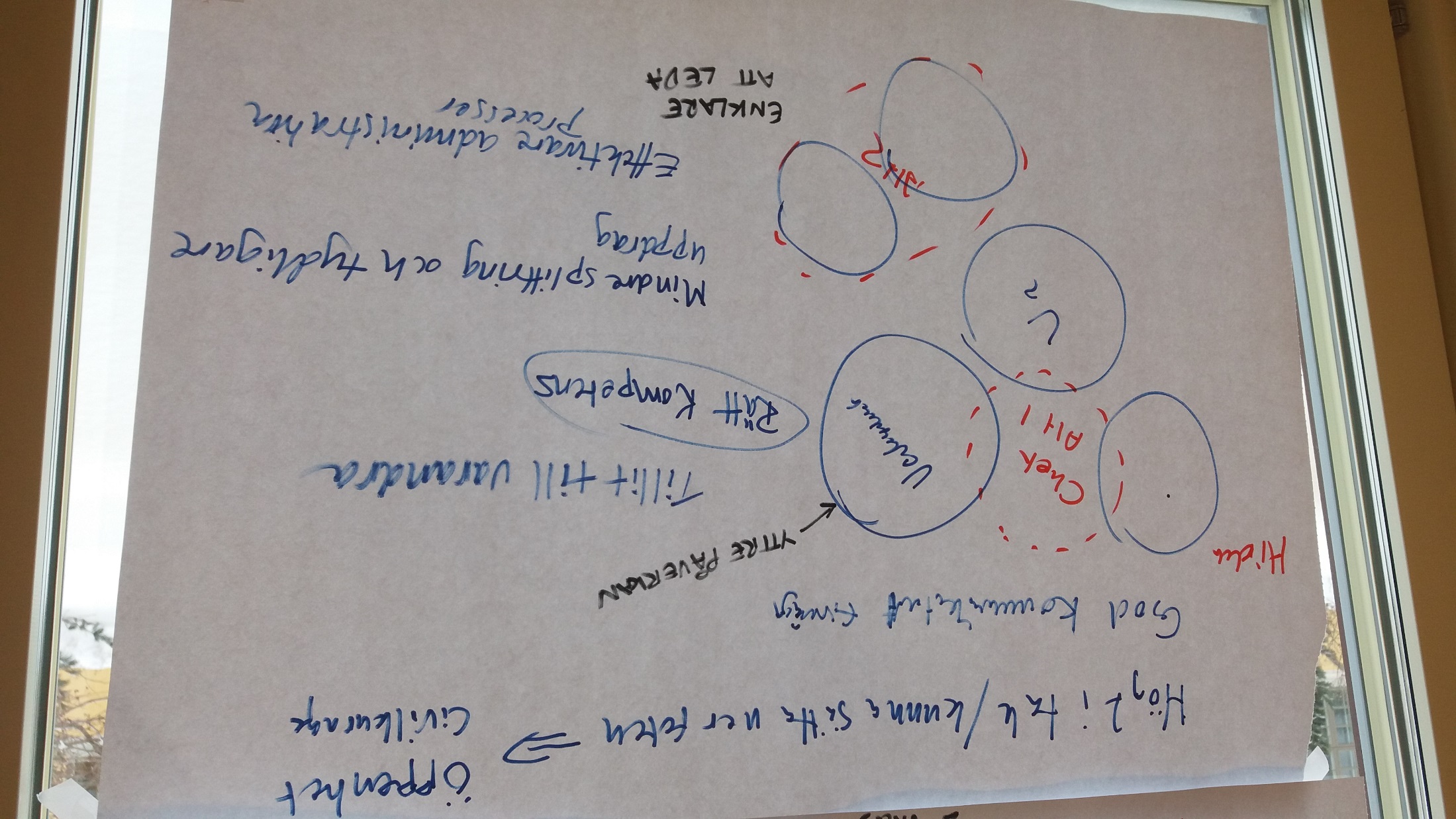 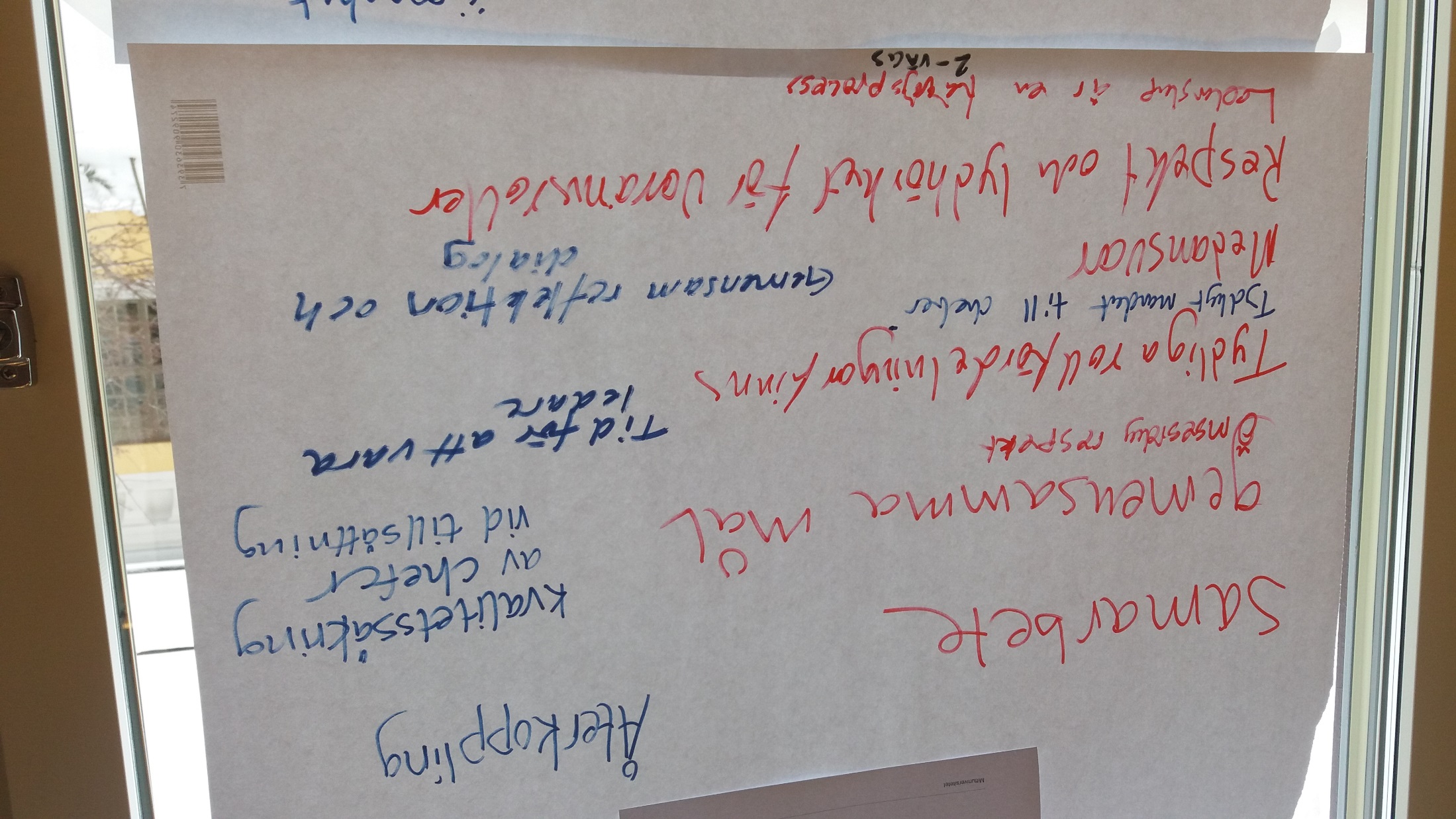